KAIZEN implementationSmall KAIZEN and Large KAIZEN
KAIZEN Training of Trainers
2015
KAIZEN Facilitators’ Guide
Page __ to __ .
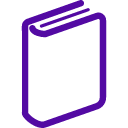 Objectives of the session
At the end of the session, trainees are able to:
Understand what is KAIZEN
Understand what is “problem” and levels of problem
Understand “Small KAIZEN” and Large KAIZEN
Understand how to practice Small KAIZEN and Large KAIZEN
Understand outline of Small KAIZEN
1
What is “Problem”?
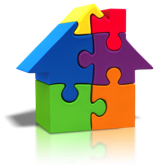 Desired/Ideal status
Gap(s)
e.g. This house was supposed 
to built in 6 months
Problem(s)
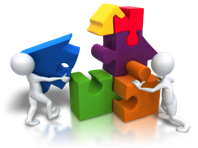 Difference/Gap between “Desired status” and “Actual /current situation” is “problem(s)”
Actual situation
e.g. 6 months passed but 
not yet completed
2
What is “Problem”?
“Filling the gap (solving problem)”
 KAIZEN
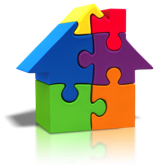 Desired/Ideal status
best practices, professional standards or expected goal in hospital service provision
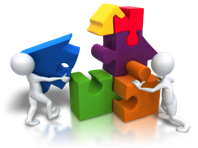 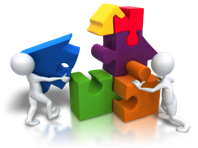 Actual situation
Clarifying ideal situation can help you to identify problems in your working place
3
Level of problems/issues – level of KAIZEN
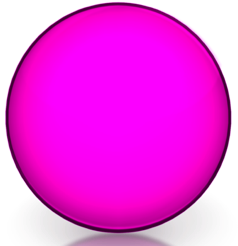 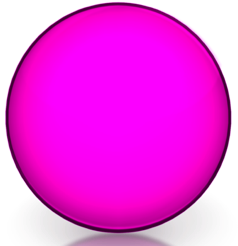 Management level 
of KAIZEN needed
Very few 
Large issues
10%
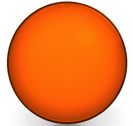 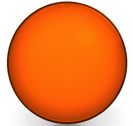 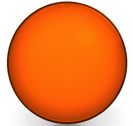 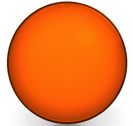 Few medium
issues
Large KAIZEN needed
30%
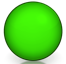 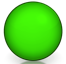 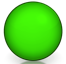 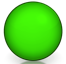 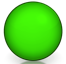 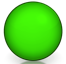 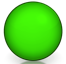 Small KAIZEN needed
Many small 
issues
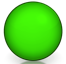 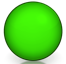 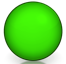 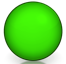 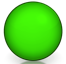 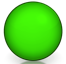 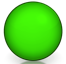 60%
4
What is “KAIZEN”?
“KAIZEN” is a problem solving process for achieving a Total Quality Managed hospital
It is repetitive (continuous) possible changes on your way of working
改 善
KAI   ZEN
“Change” & “Improvement”
II
Change for the better
5
[Speaker Notes: Continuous practice of KAIZEN cases at all sections in the health facility will make the facility as “Total Quality Managed Hospital through “Lean Management”]
Where KAIZEN is practiced?
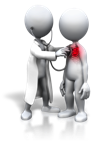 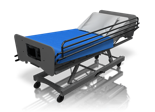 Outpatient service department
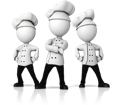 Physiotherapy
Kitchen
Operating Theater
Engineering department
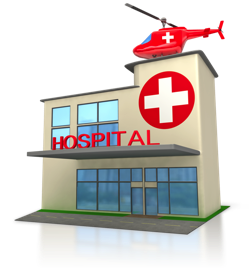 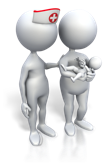 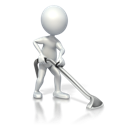 Laundry
Wards
Sterilization Department
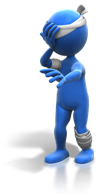 Medical record department
Mortuary
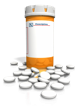 Administration offices
X-ray
Schools
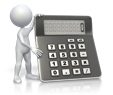 Pharmacy
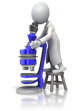 Store
Answer is …
Laboratory
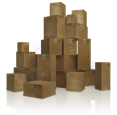 Everywhere in a hospital
“Hospital-wide activity”
6
Who practices KAIZEN activities?
Hospital services are providing in all hospital areas
Only nurses are practicing KAIZEN?
Only laboratory staff are practicing KAIZEN?
NO!!
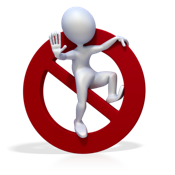 Answer is …
Everybody in a hopsital practice
 KAIZEN activities
7
When KAIZEN is practiced?
Recommended period to finish one-KAIZEN cycle is 6 months
However, KAIZEN activities are practiced in this 6 month only?
Answer is …
Everytime to provide hospital services to internal and external clients
8
Target of KAIZEN
The target of “KAIZEN” is your work, not others’
Dissatisfaction, complains to the current situation, complains about people are not fit to be the KAIZEN theme because it is based on “negative attitude”
KAIZEN theme must be based on positive wishes of workers such as “we would like to be/do……”
9
[Speaker Notes: This contribute to creating ownership of the process]
Differences between large and small problems
Large problem
Small problem
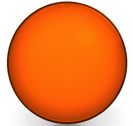 Contributing factor 2
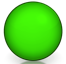 Contributing factor 3
Contributing factor 1
Contributing factor 4
“Large problem” is composed of several “contributing factors”
Small problem is simple composition. Not complicated
10
Small KAIZEN
KAIZEN Process (QC story)
Different level of “KAIZEN”
Key question is…
“can you come up with the solutions immediately?”
11
Small KAIZEN
12
Small KAIZEN
Quick and easy KAIZEN
Small KAIZEN helps to 
eliminate or reduces waste
promotes personal growth of employees and the organization
serves as a barometer of leadership
Implementing health workers’ ideas as small changes can be done by the worker him/herself with very little investment of time
13
Process of Small KAIZEN
The idea is very easily implemented without any agreement.
Immediately solved issues
Quickly improved!!
Implement the ideas/solutions
Small KAIZEN sheet
KAIZEN suggestion board 
WIT file etc.
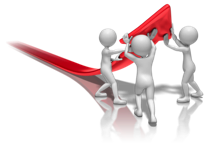 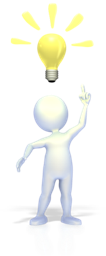 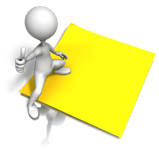 !!
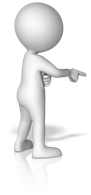 Record activities and share with other staff and QIT
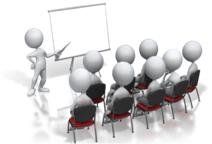 Find problems, wastes or opportunities for improvement
Come up with ideas for improvement
Discuss the ideas with supervisor and WIT
Agreement
Realization etc.
14
KAIZEN Suggestion Board
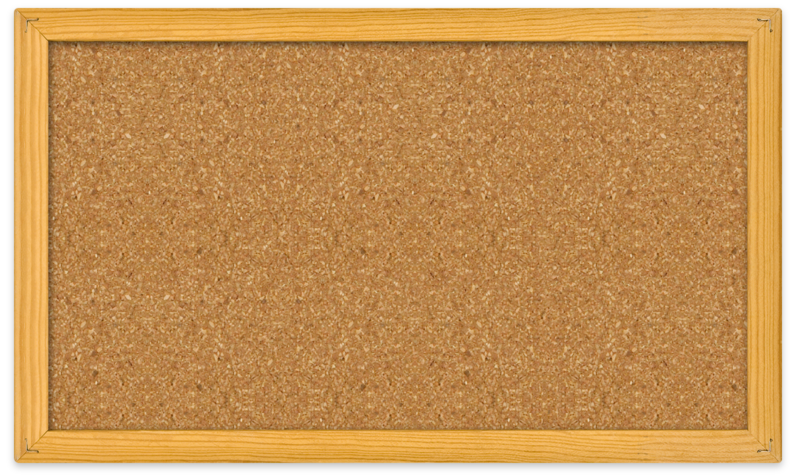 To Do
Doing
Done
KAIZEN suggestions
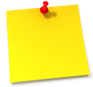 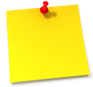 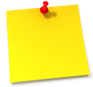 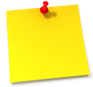 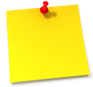 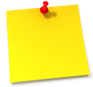 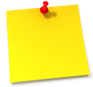 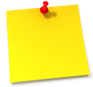 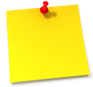 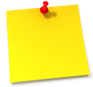 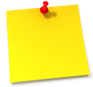 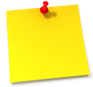 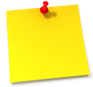 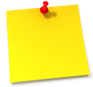 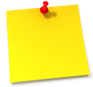 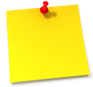 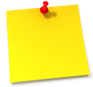 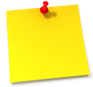 15
How to use KAIZEN suggestion board
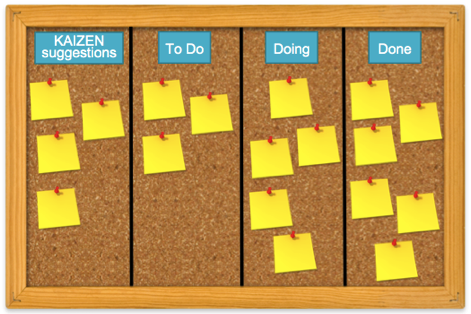 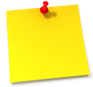 Small KAIZEN
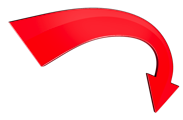 Write your idea on small paper and stick it when you come up with ideas for improvement
Move the paper to “TO DO” when supervisor or WIT are discussing
Move the paper to “Doing” when you are practicing the ideas after agreement from the supervisor or WIT
Move the paper to “Done” when you complete the ideas
16
Examples of KAIZEN Suggestion Board
Mbeya Zonal Referral Hospital
Singida Regional Referral Hospital
17
Example of Small KAIZEN
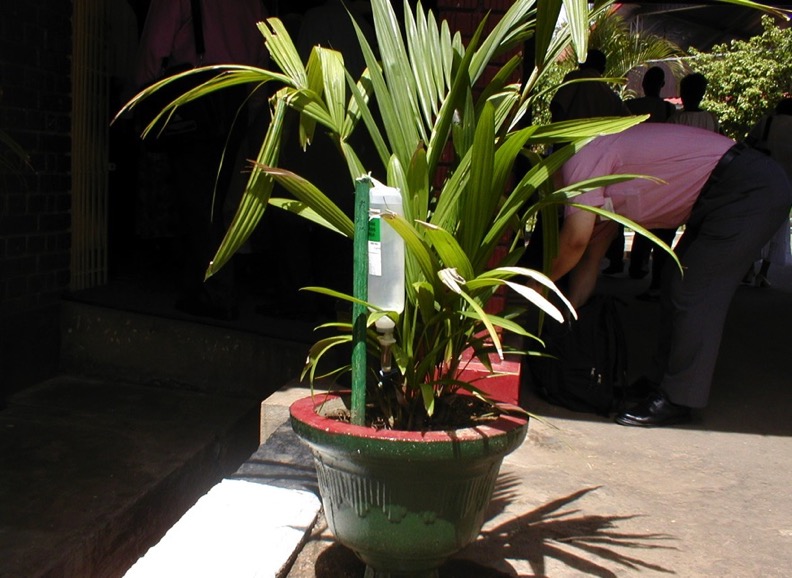 Small KAIZEN was done by gardeners in the hospital by recycling discarded clean infusion set for water supply for plants.
18
Example of keeping Small KAIZEN
19
Small KAIZEN is overlaps with 5S activities
Examples:
Waste bin color coding to prevent mix-up of medical wastes
Labeling on switches to save energy
Visual control to prevent stock out or improve inventory
Proper numbering to shorten retrieve patient files
20
Large KAIZEN
21
KAIZEN Process (QC story)
Basic procedure for solving problems scientifically, rationally, efficiently and effectively
remove barriers
reduce wastes
One cycle of KAIZEN activities takes maximum 6 months
Composed by seven (7) steps
22
KAIZEN Process
Solving problems at working place,
and improve situation and condition
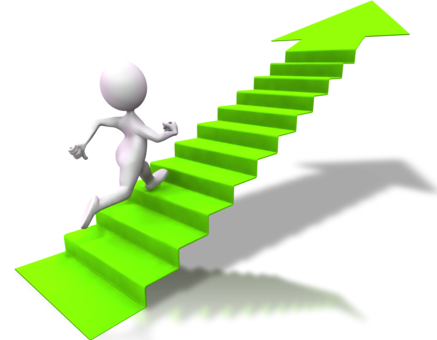 Step 7: Standardization of effective countermeasures
Step 6: Check effectiveness of the countermeasures
Step 5: Implementation of the identified countermeasures
Step 4: Identification of countermeasure
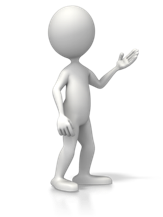 Step 3 Root cause analysis
Step 2: Situation analysis
Details of each steps will be explained later, followed by lectures and practice sessions
Step 1: Selection of KAIZEN Theme
23
PDCA cycle and “KAIZEN”
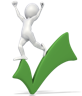 Important is “continuous improvement“
Do not stop here after ACT.
Step 7:
Standardization
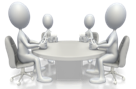 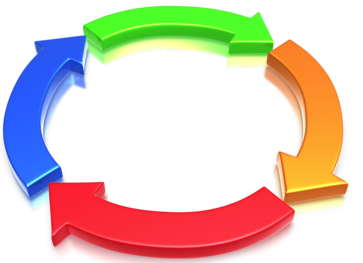 Act
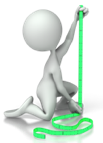 Step 1:
KAIZEN theme selection
Check
Plan
Step 2:
Situation analysis
Step 6:
Check effectiveness
Do
Step 3:
Root cause analysis
Step 4:
Identification of countermeasures
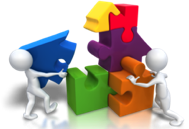 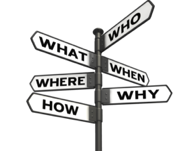 Step 5:
Implement countermeasures
24
Innovation
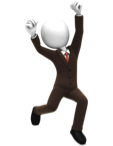 Maintenance
New standard
After the innovation (Actual)
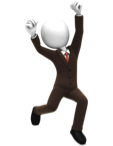 Maintenance
New standard
After the innovation (Actual)
Innovation
Dramatic but
intermittent progress
Innovation
25
KAIZEN
Plus
Innovation
New standard
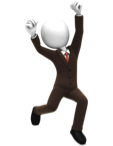 Maintenance
Innovation
New standard
KAIZEN
Improvement with maximum utilization of available resources
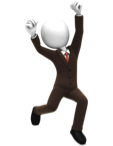 Maintenance
Innovation
Desirable progress by combination of two opposing approaches
26
Tips for KAIZEN
Share of ideas and good/best practices within the hospital, and adopt the practices everywhere in the hospital
Integrate everyone's image
Don’t blame other’s opinions (No blaming culture)
Do what you can do with maximum utilization of existing resources
27
[Speaker Notes: The concept of KAIZEN is process change and improvement by accumulation of small changes]
Thank you for listening!
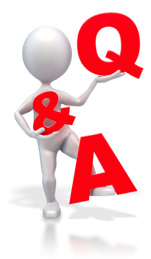